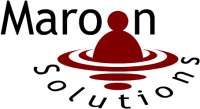 Preliminary Design
Efficient and Simple
Maroon Solutions
Welcome
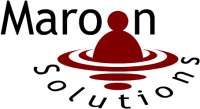 Our Client:
Ms. Mary Partridge-Brown
Co-Director
Ms. Roberta Sandler
Co-Director
Guests:
Dr. Meg Fryling
Dr. Darren Lim
Agenda
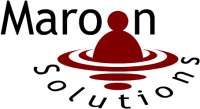 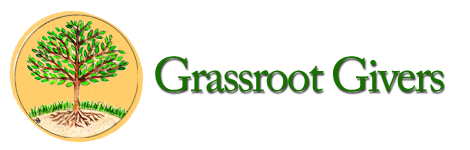 Introduction
Problem Overview
Project Progression
User Case Narratives
UML Use Case Diagrams
UML Deployment Diagrams
Website Map
UML Activity Diagrams
Data Flow Diagrams
Requirements Inventory
Data Dictionary
Testing
Development Environment
Prototype Screens
What’s Next?
Team Introduction
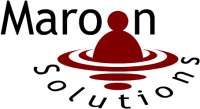 Kathleen Rotondo - Team Leader
Mathew Banville - Data Analyst
Kyle Flack - Database Administrator
Marissa Gasparro - Web Master
Kean Smullen - Head Developer
Agenda
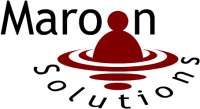 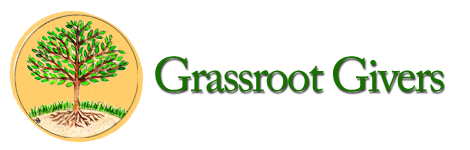 Introduction
Problem Overview
Project Progression
User Case Narratives
UML Use Case Diagrams
UML Deployment Diagrams
Website Map
UML Activity Diagrams
Data Flow Diagrams
Requirements Inventory
Data Dictionary
Testing
Development Environment
Prototype Screens
What’s Next?
Problem Overview
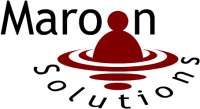 Easy and convenient
Track donations, donors, sold items, customers, and employees
Web application capable of storing donated items 
Tracks when it leaves the store
Employees to enter in donor information so that donor receipts can be printed
Customer’s history will be kept
Track for suspicious activity
The past year’s worth of activity in the store will be collected so the store can use it for future references
Agenda
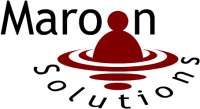 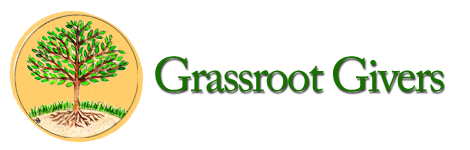 Introduction
Problem Overview
Project Progression
User Case Narratives
UML Use Case Diagrams
UML Deployment Diagrams
Website Map
UML Activity Diagrams
Data Flow Diagrams
Requirements Inventory
Data Dictionary
Testing
Development Environment
Prototype Screens
What’s Next?
Project Progression
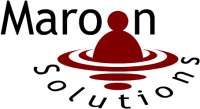 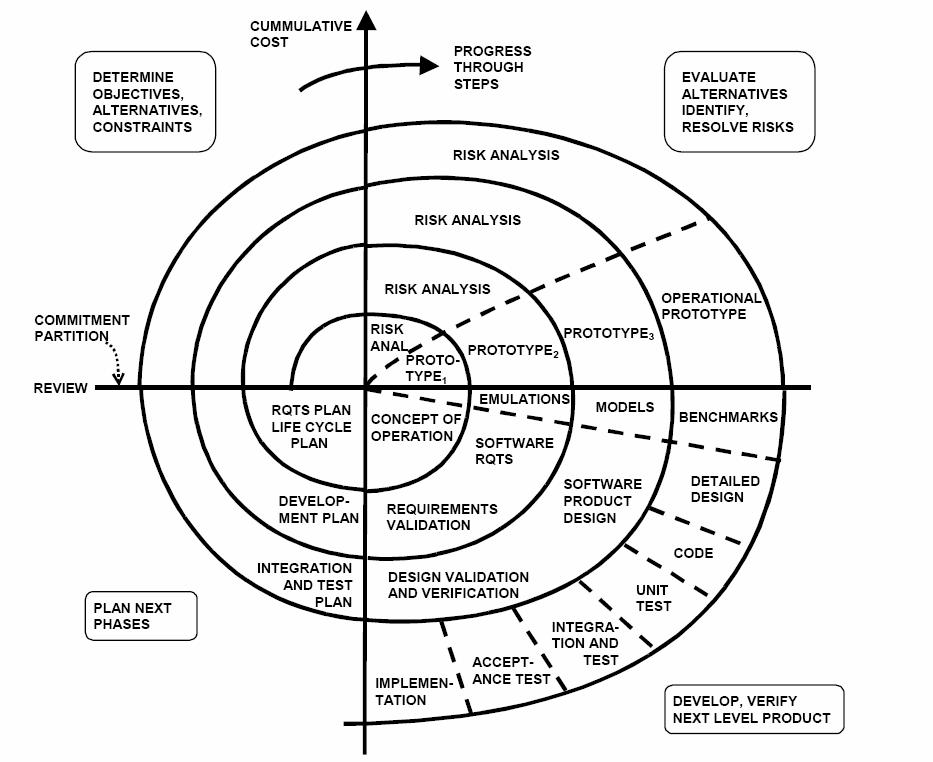 Agenda
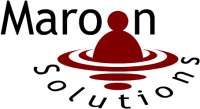 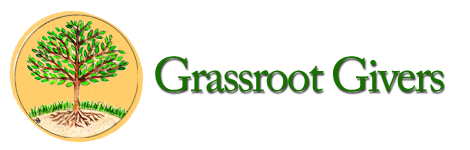 Introduction
Problem Overview
Project Progression
User Case Narratives
UML Use Case Diagrams
UML Deployment Diagrams
Website Map
UML Activity Diagrams
Data Flow Diagrams
Requirements Inventory
Data Dictionary
Testing
Development Environment
Prototype Screens
What’s Next?
Two Different Users
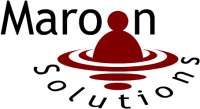 Employee
Log On
Sell Items
Print Receipts
Add Customer or Donor
Accept Donation
Manage Profiles
Administrator
Edit Prices
Agenda
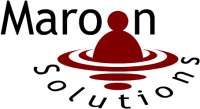 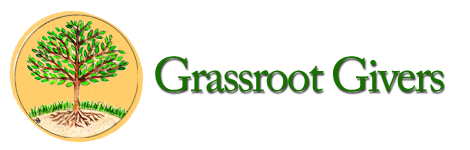 Introduction
Problem Overview
Project Progression
User Case Narratives
UML Use Case Diagrams
UML Deployment Diagrams
Website Map
UML Activity Diagrams
Data Flow Diagrams
Requirements Inventory
Data Dictionary
Testing
Development Environment
Prototype Screens
What’s Next?
UML Use Case Legend
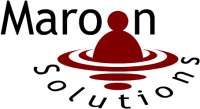 System Boundary: This is where all the interaction occurs. Represents what is within the system and outside of it. Uses go on the inside and actors go on the outside. 


Scenarios: The actions that occur within a system and how the user interacts with the system.

Actor: Actors interact with the system through uses. Actors can be human or non-human. Human actors go on the left side of the system boundary. Non-human actors go on the right side. Actor name gets displayed below the actor.

Participation Line: Shows what scenarios an actor can interact with. 
Inclusion Arrow: An arrow that points from a scenario to another scenario to show that something must be included for the scenario. 
Inheritance Arrow: An arrow that points from one use to another. The use being pointed at is the parent and the other is the sub.
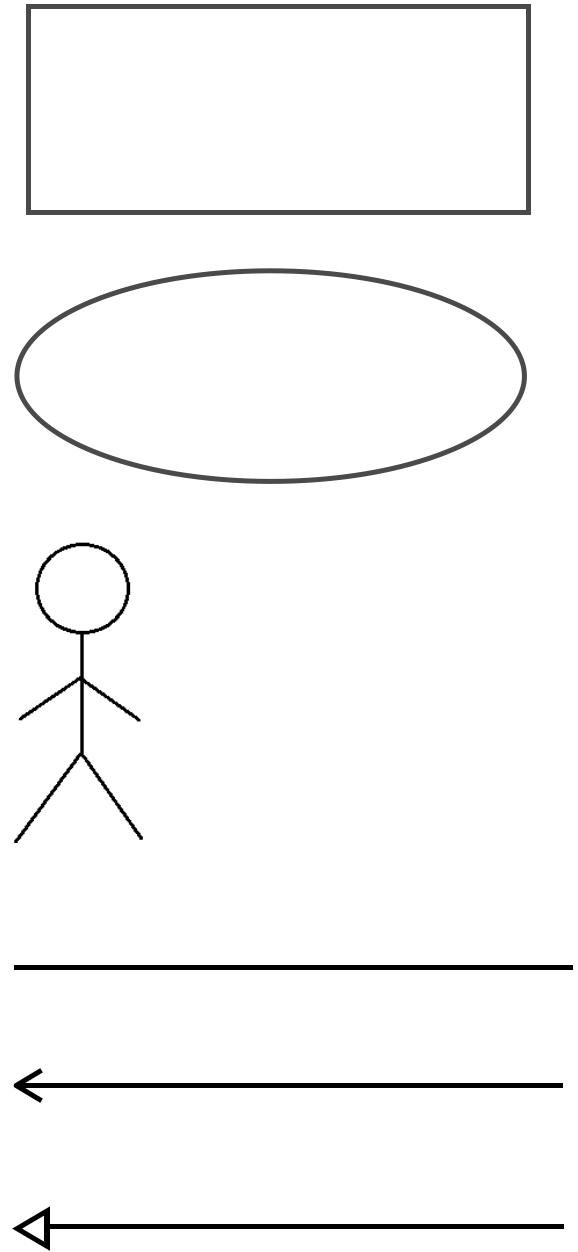 UML Use Case Diagram
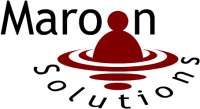 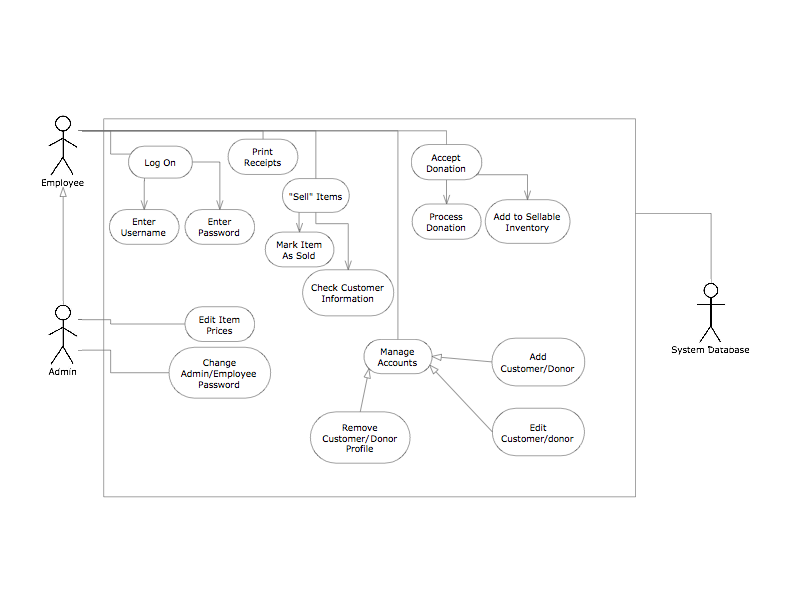 E.A.S.
Agenda
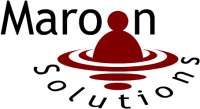 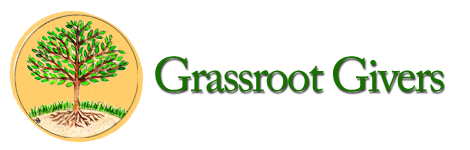 Introduction
Problem Overview
Project Progression
User Case Narratives
UML Use Case Diagrams
UML Deployment Diagrams
Website Map
UML Activity Diagrams
Data Flow Diagrams
Requirements Inventory
Data Dictionary
Testing
Development Environment
Prototype Screens
What’s Next?
UML Deployment Diagram Legend
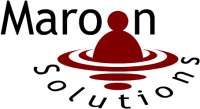 System Boundary - This is where all the interactions occur. 
Represents what is within the system and outside of it.




HTTP - Hypertext Transfer Protocol defines how messages are formatted and transmitted, and what actions web servers and browsers should take in response to various commands.

ODBC - Open Database Connectivity is a standard programming language middleware for accessing database management systems.


Connection - Displays a relationship between boundaries.
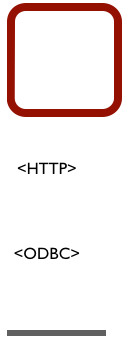 UML Deployment Diagram
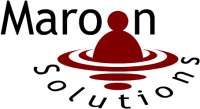 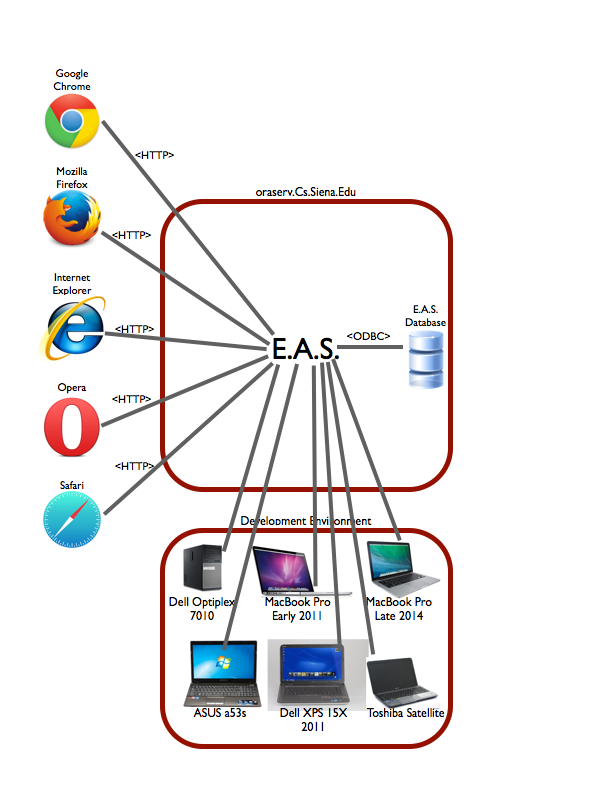 Agenda
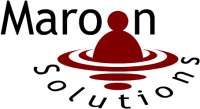 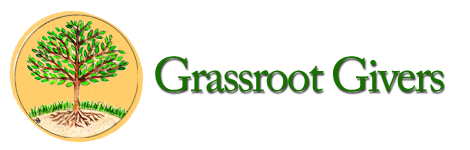 Introduction
Problem Overview
Project Progression
User Case Narratives
UML Use Case Diagrams
UML Deployment Diagrams
Website Map
UML Activity Diagrams
Data Flow Diagrams
Requirements Inventory
Data Dictionary
Testing
Development Environment
Prototype Screens
What’s Next?
Website Map Legend
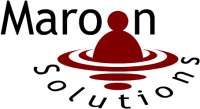 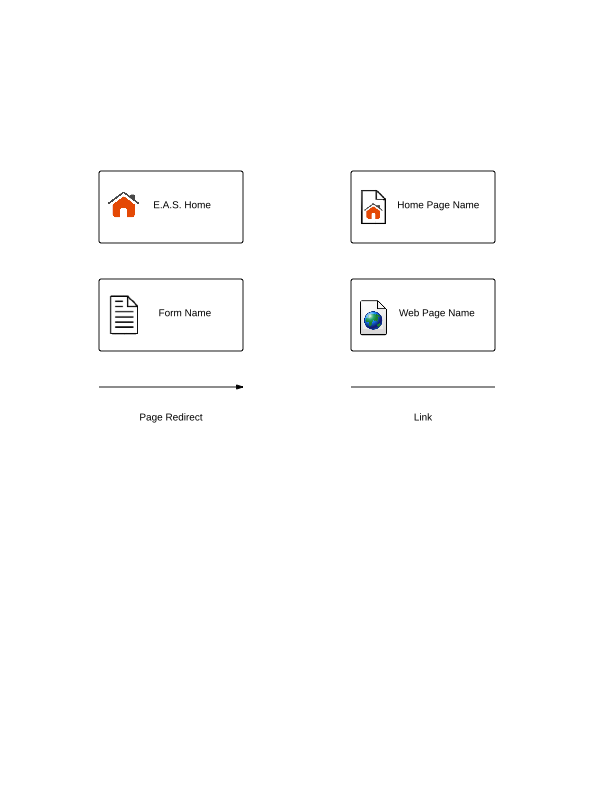 Home - This represents the main page of E.A.S. prior to a user logging in.  Various options will be presented at this time.
Home Page - Represents the user’s main page when they initially login to their account.
Form - Represents data fields which require user input.
Web Page - Represents a web page within the E.A.S. system.
Link - Represents a page being accessible from another page.
Page Redirect - Indicates a forced reroute to a new page depending on the user’s action
Website Map:  Context
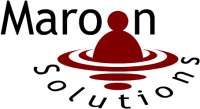 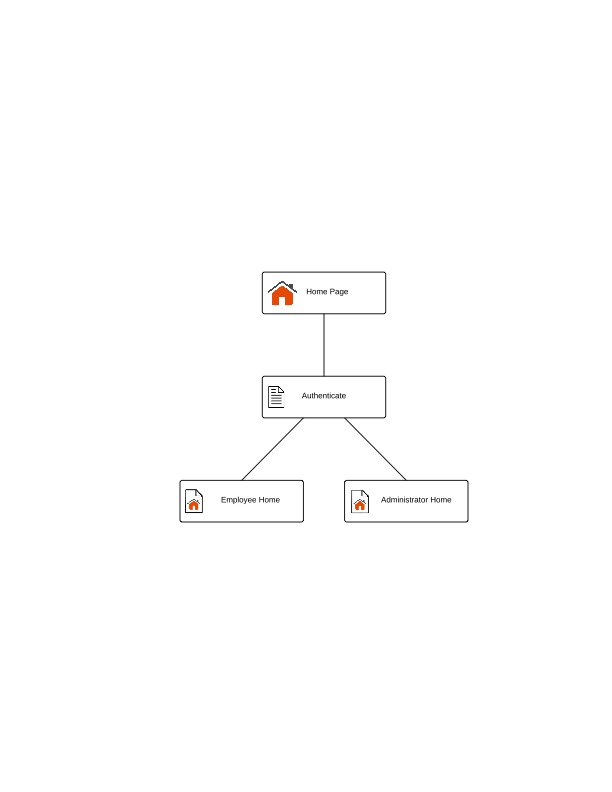 Website Map:  Employee
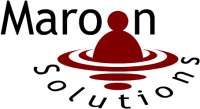 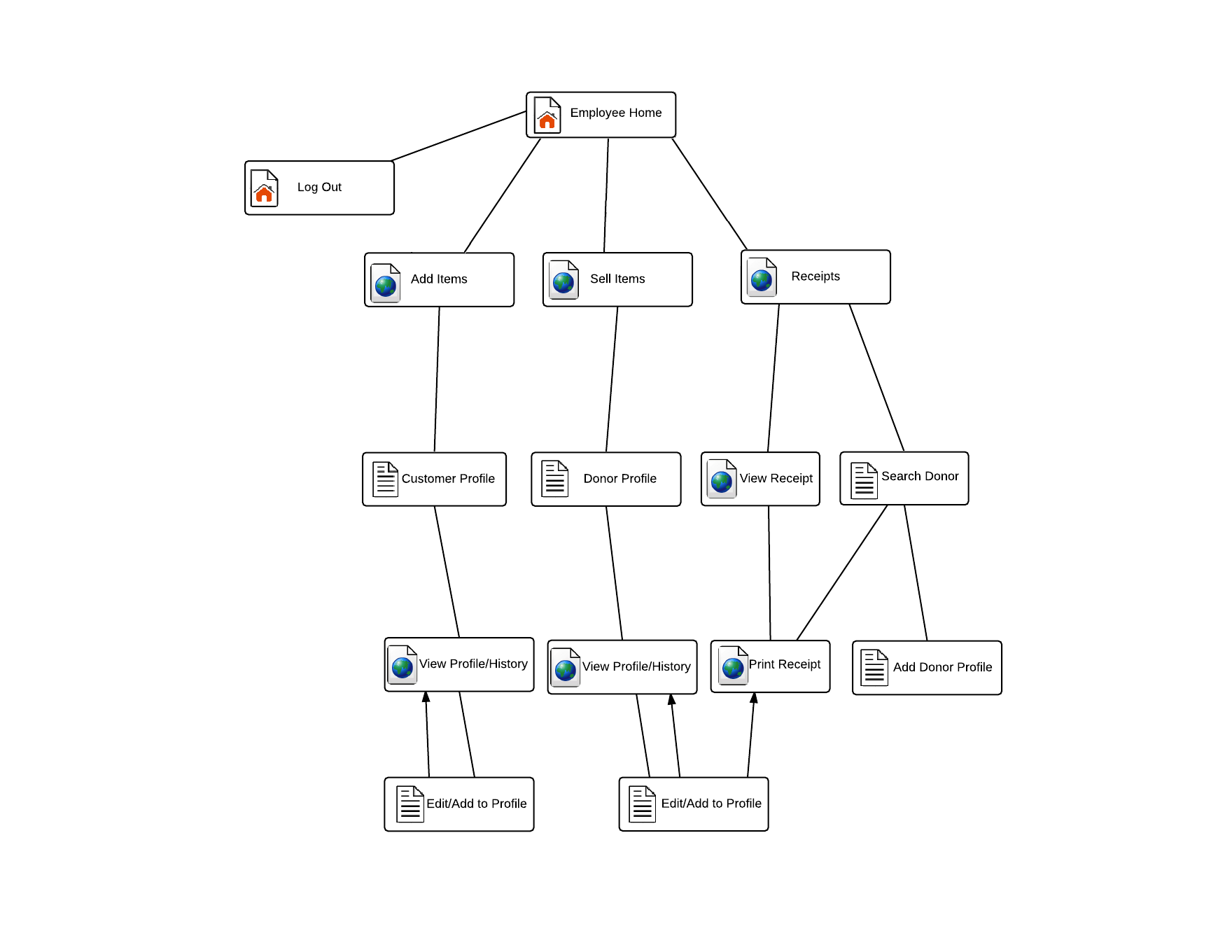 Website Map:  Administrator
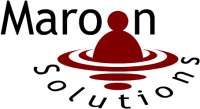 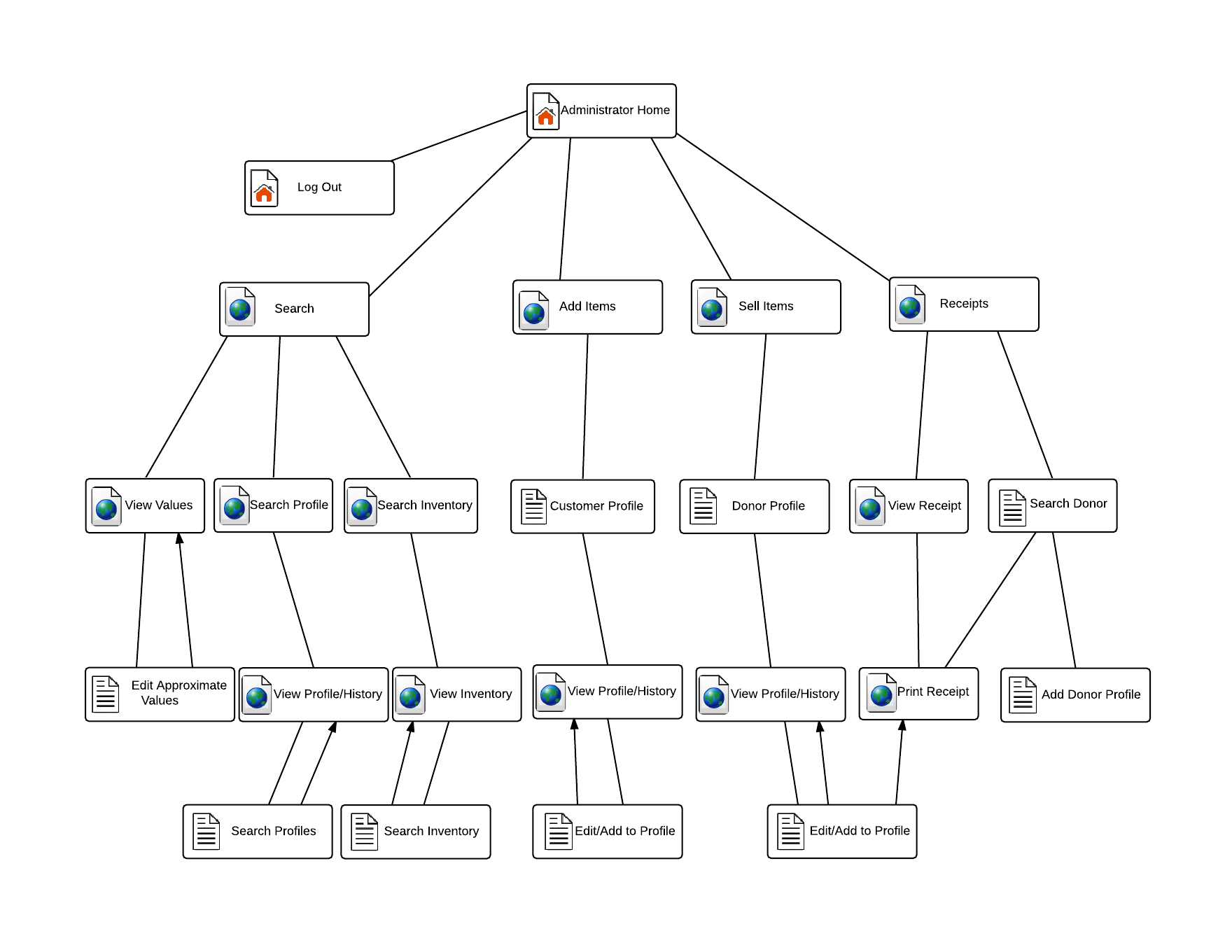 Agenda
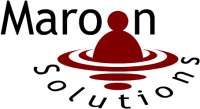 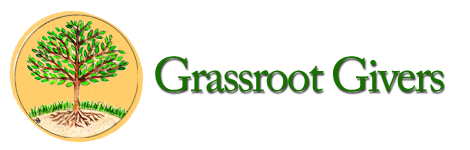 Introduction
Problem Overview
Project Progression
User Case Narratives
UML Use Case Diagrams
UML Deployment Diagrams
Website Map
UML Activity Diagrams
Data Flow Diagrams
Requirements Inventory
Data Dictionary
Testing
Development Environment
Prototype Screens
What’s Next?
UML Deployment Diagram Legend
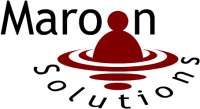 Initial Node – This is the first node in the process. The initial node is the starting point for all movement.

Final Node – The final node is the last node in the process. When the activity flow has reached here, the process is over.


Activity Node – The activity node describes the activity or step to be done to help complete the process when the flow reaches the node.


Decision Node – The decision node is used to branch the activity. A decision node is usually posed in question form, with multiple unique answers. The flow must follow one of the branches after the decision.




Data Object - Data that is used during the process. The data object can be either input or output.



Split/Join – Can either separate activity flow to run two activities simultaneously or join them back together after simultaneous activities are completed.



Flow – Shows the movement of action from one node to another
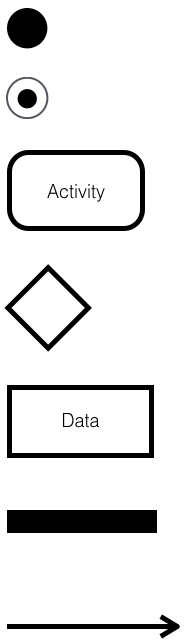 Activity Diagram:  Log on
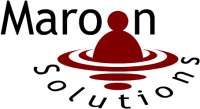 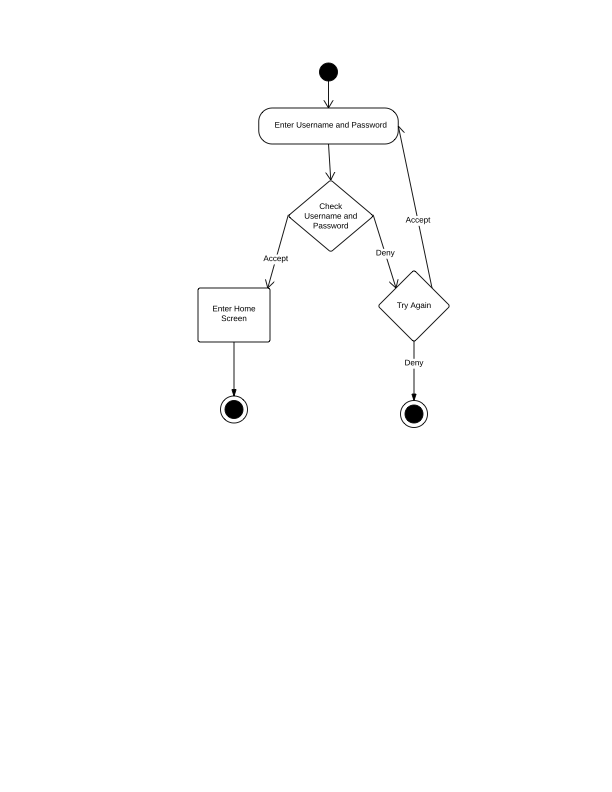 Activity Diagram:  Sell Items
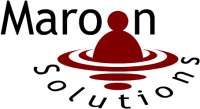 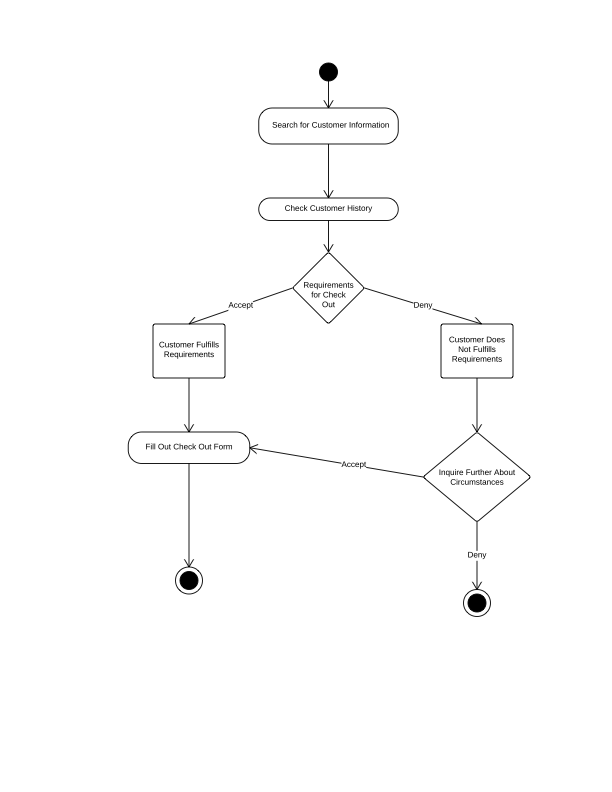 Activity Diagram:  Print Receipts
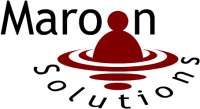 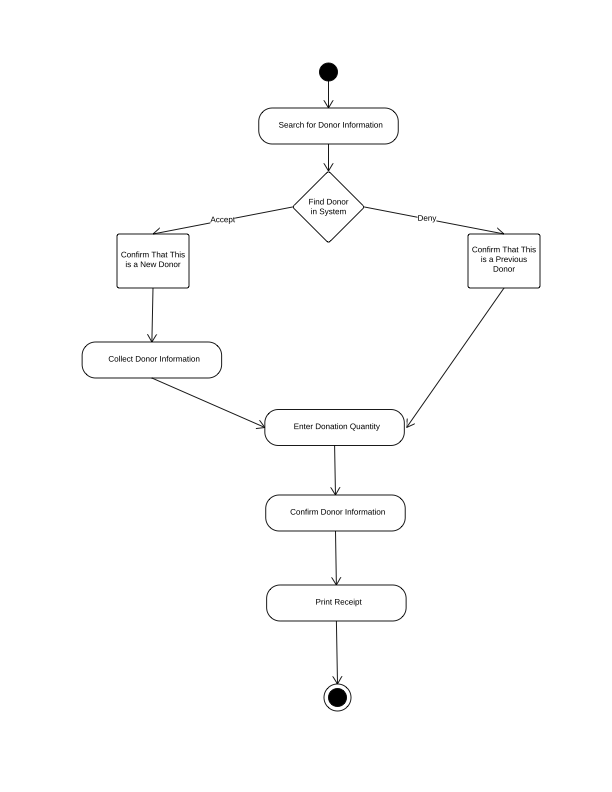 Activity Diagram:  Accept Donations
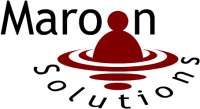 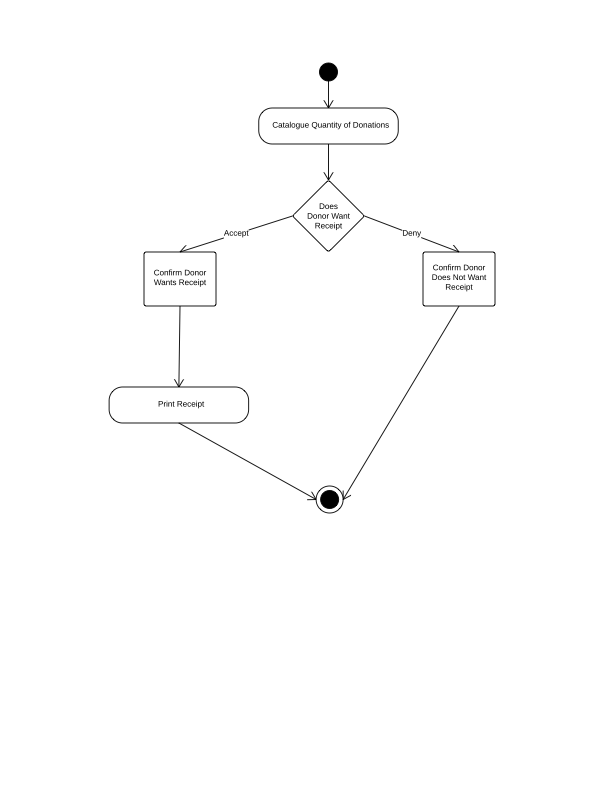 Activity Diagram:  Manage Profiles
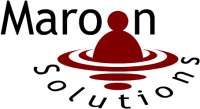 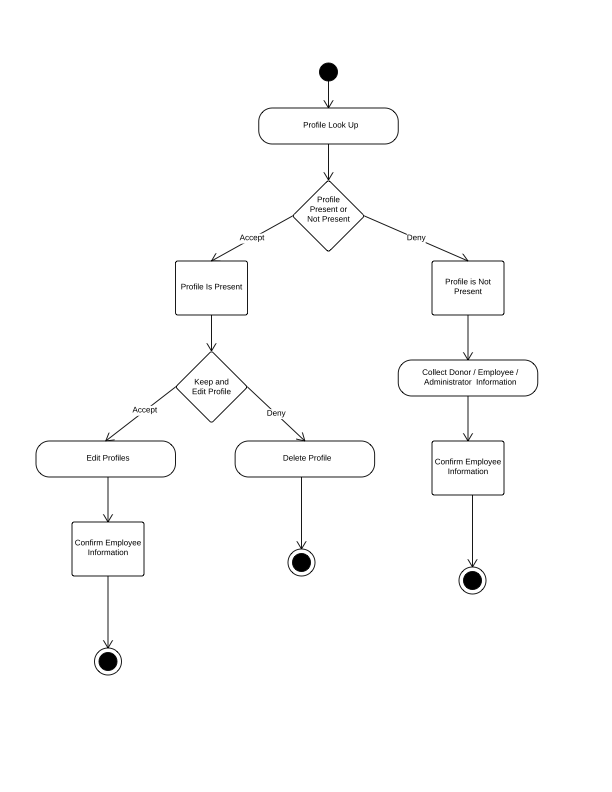 Activity Diagram:  Edit Prices
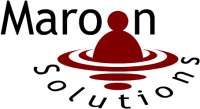 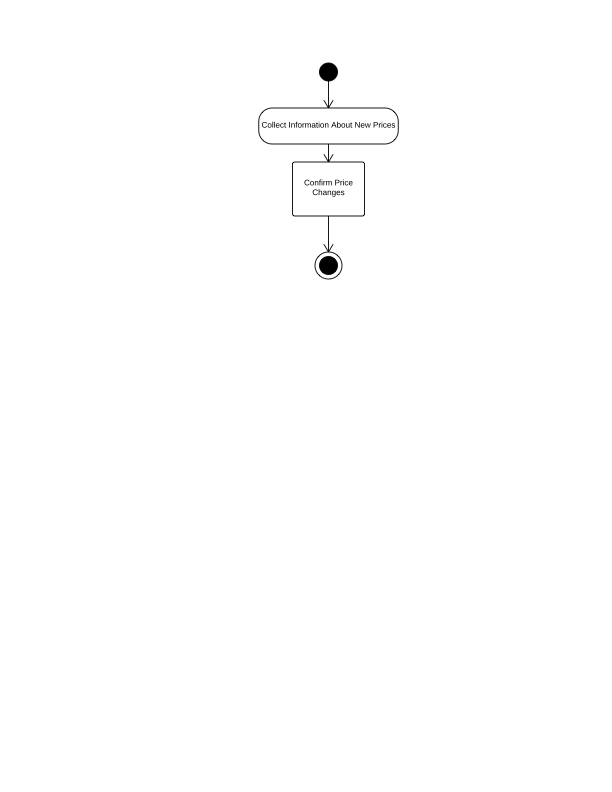 Agenda
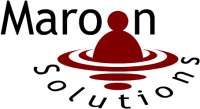 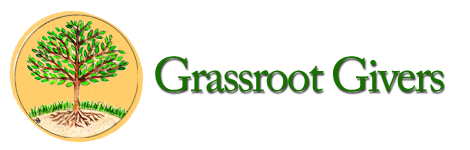 Introduction
Problem Overview
Project Progression
User Case Narratives
UML Use Case Diagrams
UML Deployment Diagrams
Website Map
UML Activity Diagrams
Data Flow Diagrams
Requirements Inventory
Data Dictionary
Testing
Development Environment
Prototype Screens
What’s Next?
UML Use Case Legend
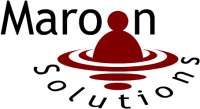 Process: Transforms or manipulates data.





External Entity: Contributes data or information to the system or which receive data/information from it. 




Data Store: Location where data is held temporarily or permanently.



Data Flow: Data/information flowing to or from a process where C is the data/information.
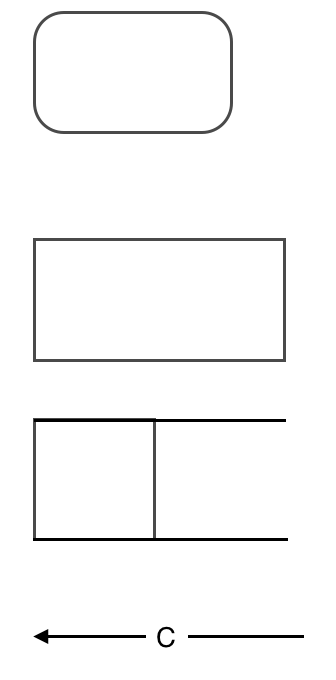 Context Diagram
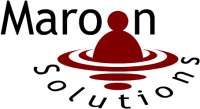 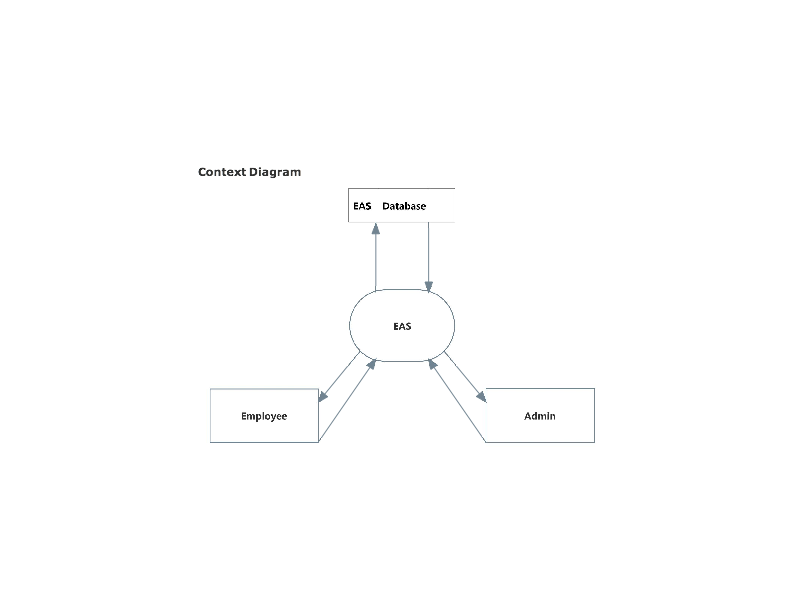 Level 0 Diagram
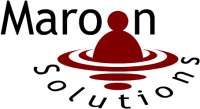 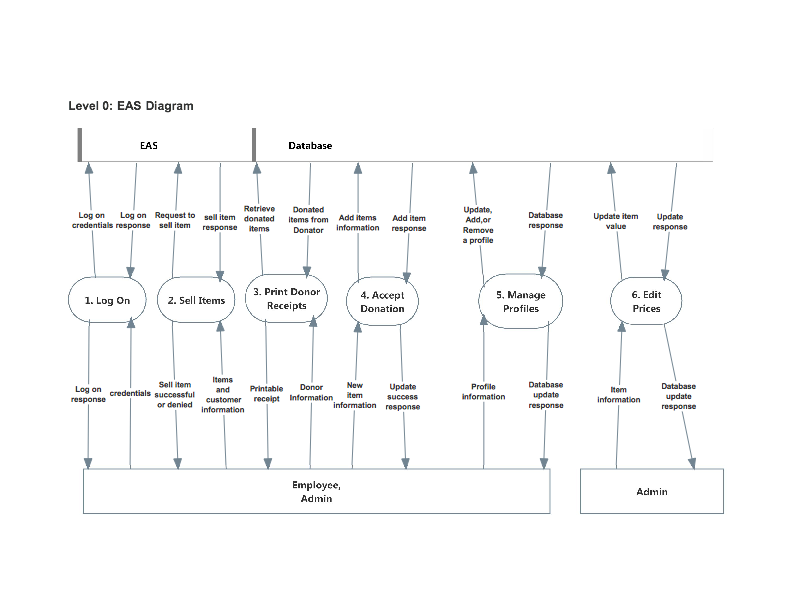 Level 1:1 Log on
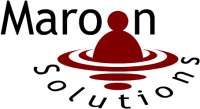 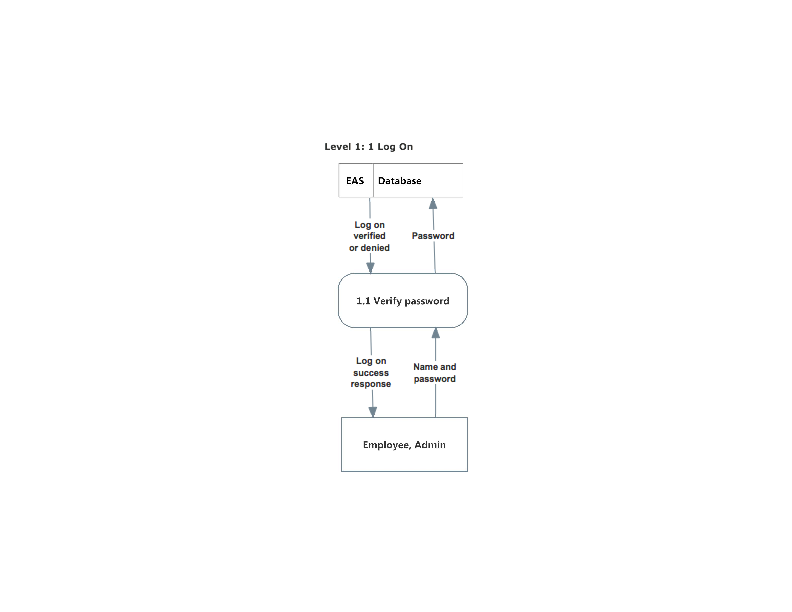 Level 1:2 Sell Items
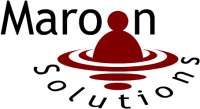 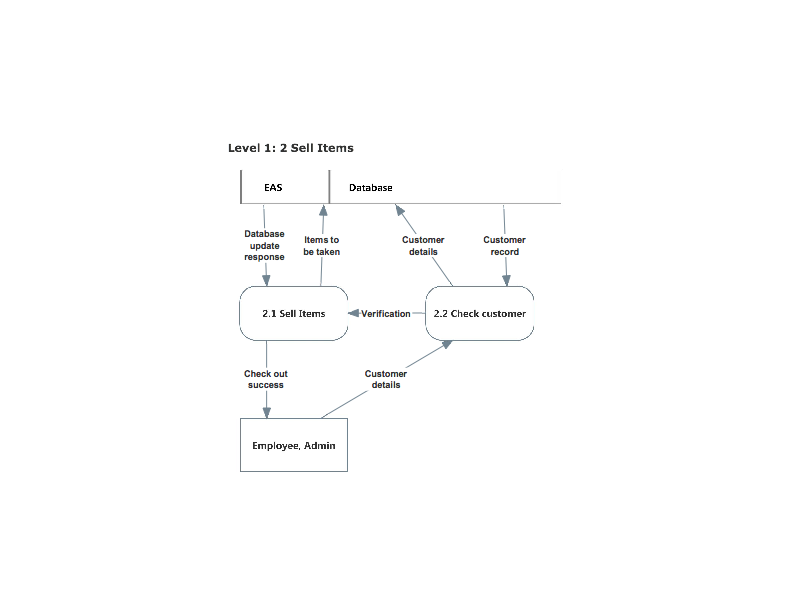 Level 1:3 Print Receipts
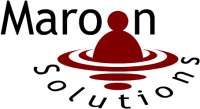 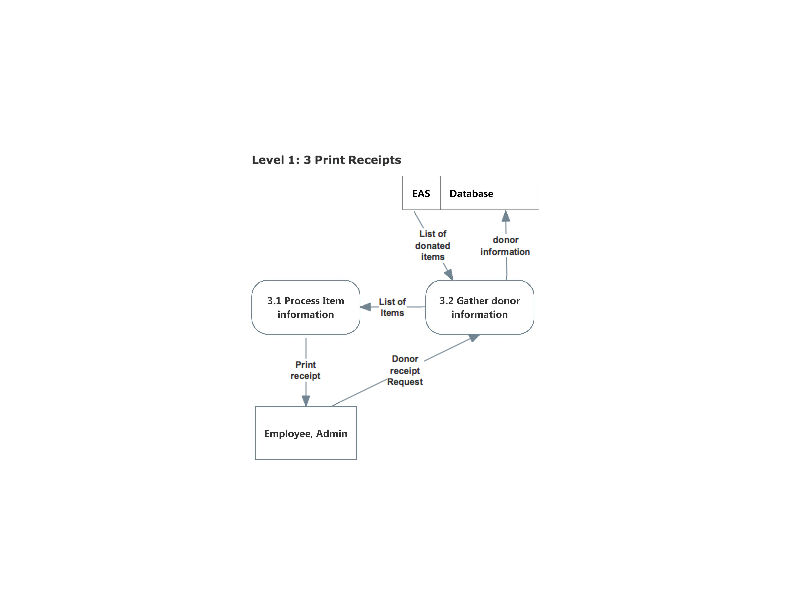 Level 1:4 Accept Donation
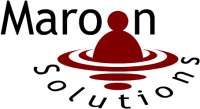 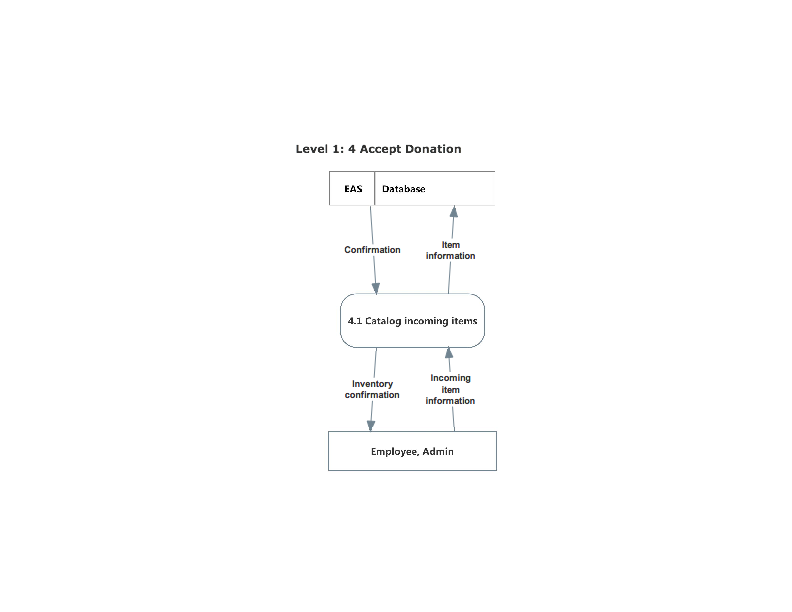 Level 1:5 Manage Profiles
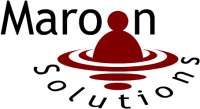 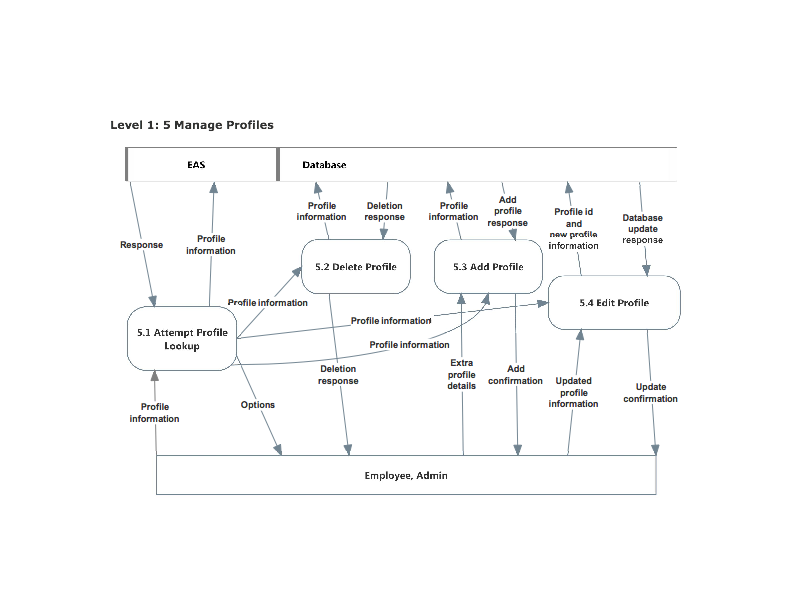 Level 1:6 Edit Prices
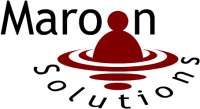 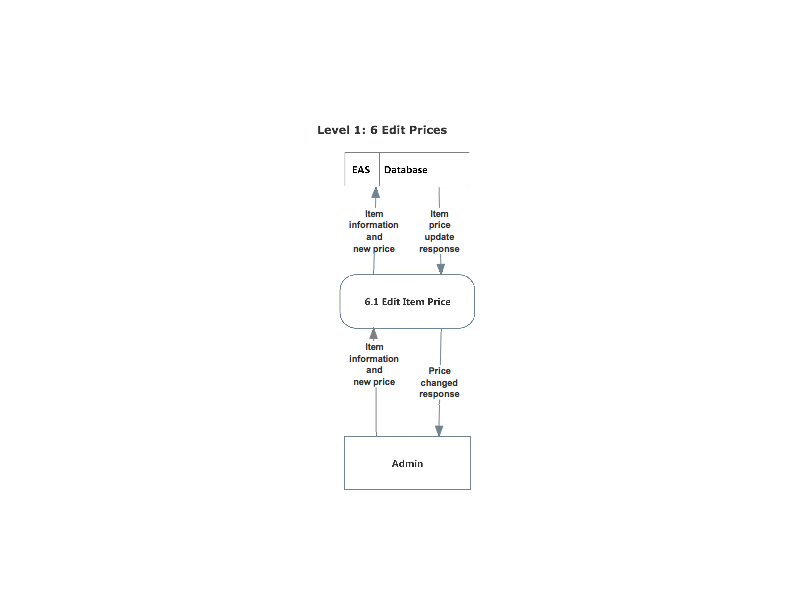 Agenda
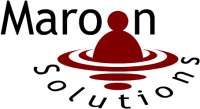 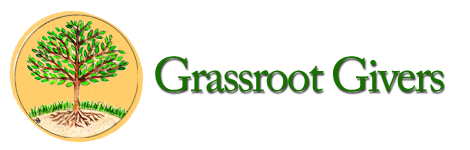 Introduction
Problem Overview
Project Progression
User Case Narratives
UML Use Case Diagrams
UML Deployment Diagrams
Website Map
UML Activity Diagrams
Data Flow Diagrams
Requirements Inventory
Data Dictionary
Testing
Development Environment
Prototype Screens
What’s Next?
Functional Requirements
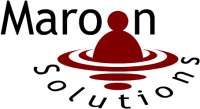 Employee
Log in
Print receipts
Sell and add items
Add customer profiles
Manage donor and customer accounts
Admin
Inherits all abilities of employee
Edit prices
Manage employee accounts
Change password
Non-Functional Requirements
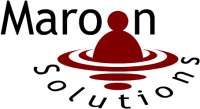 Easy to use
Efficient
Low maintenance 
User friendly
Work with multiple internet browsers
Implementation Priorities
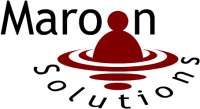 Employees/Admins (Users) login
Users to update inventory
Users to print receipts for donors
User friendly design
Foreseeable Modifications
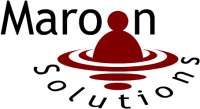 Expand History Log
6 months
Simple and user friendly
Item attributes
Store credit system
Testing Requirements
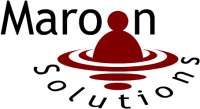 User Friendly
Maintainability
Test the major web browsers
IE, Firefox, Chrome, Safari
Agenda
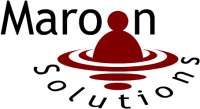 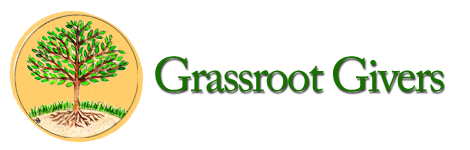 Introduction
Problem Overview
Project Progression
User Case Narratives
UML Use Case Diagrams
UML Deployment Diagrams
Website Map
UML Activity Diagrams
Data Flow Diagrams
Requirements Inventory
Data Dictionary
Testing
Development Environment
Prototype Screens
What’s Next?
Data Dictionary
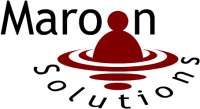 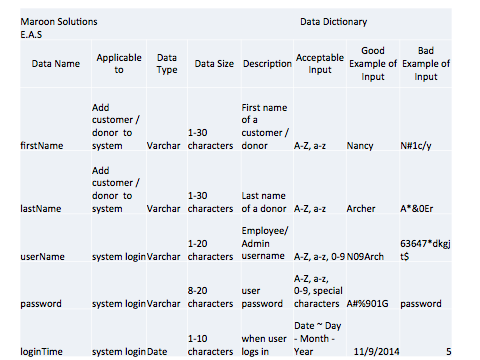 Data Dictionary
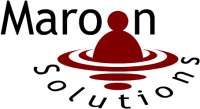 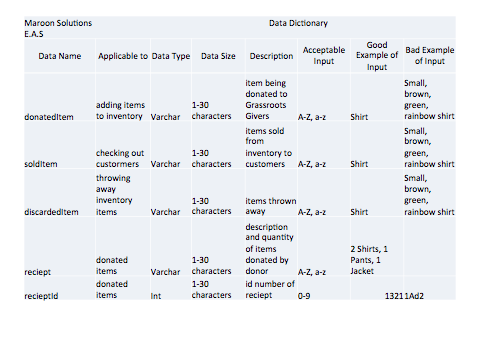 Data Dictionary
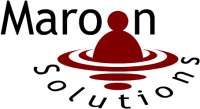 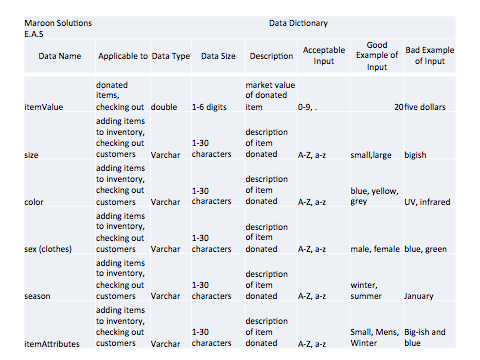 Data Dictionary
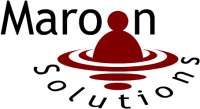 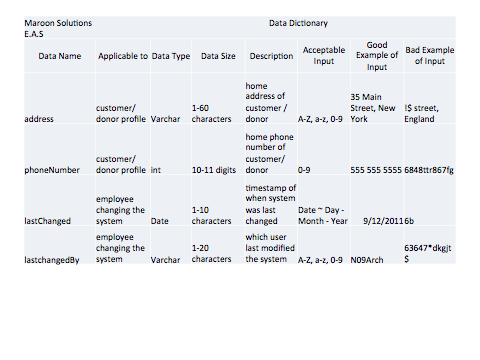 Agenda
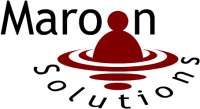 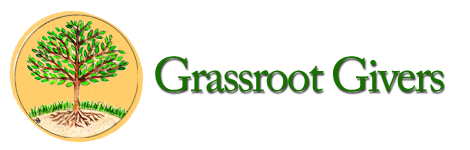 Introduction
Problem Overview
Project Progression
User Case Narratives
UML Use Case Diagrams
UML Deployment Diagrams
Website Map
UML Activity Diagrams
Data Flow Diagrams
Requirements Inventory
Data Dictionary
Testing
Development Environment
Prototype Screens
What’s Next?
Unit Testing
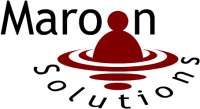 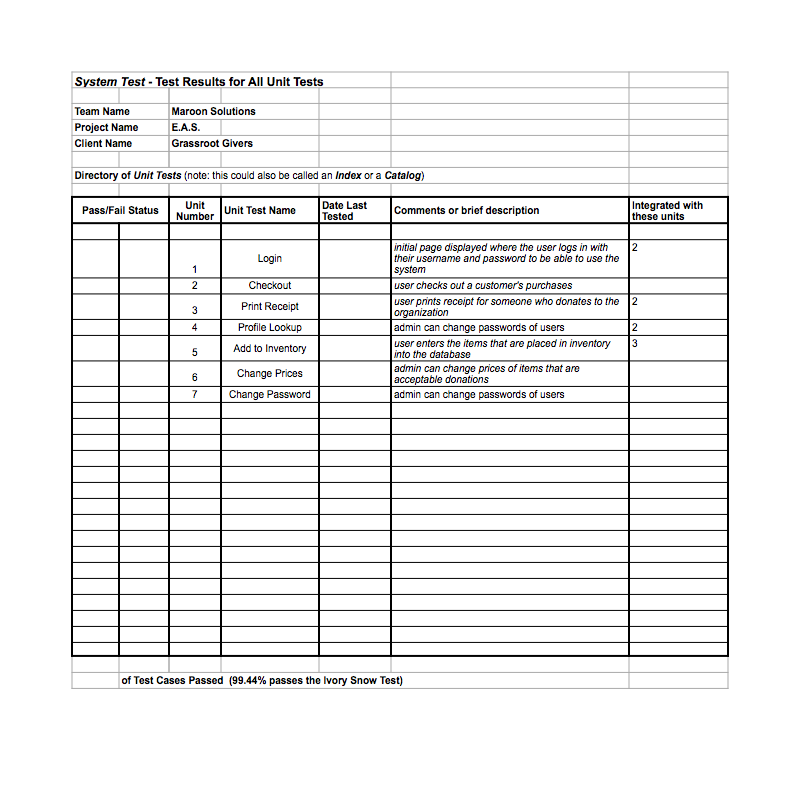 Unit 1:  Log On
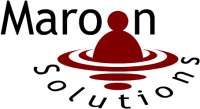 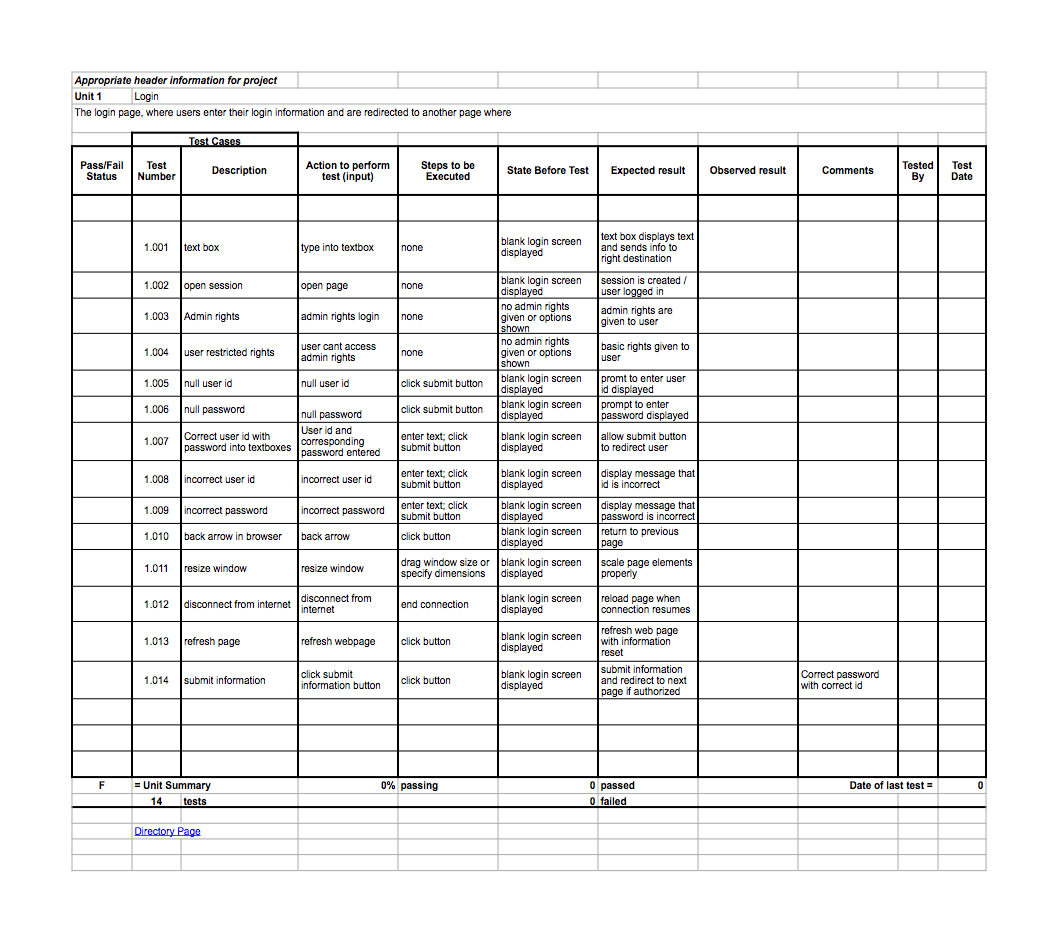 Unit 1:  Log On
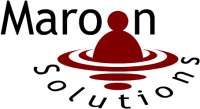 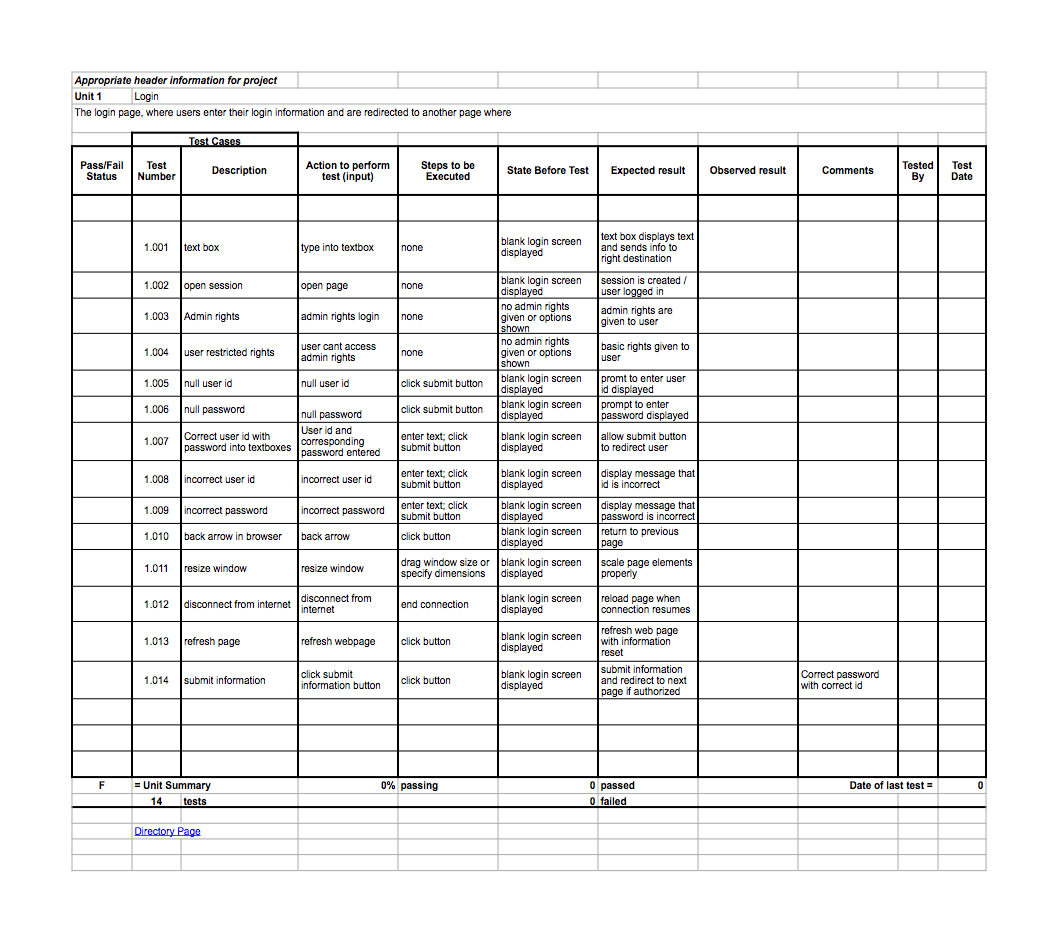 Unit 2:  Check Out
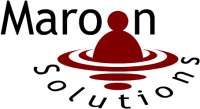 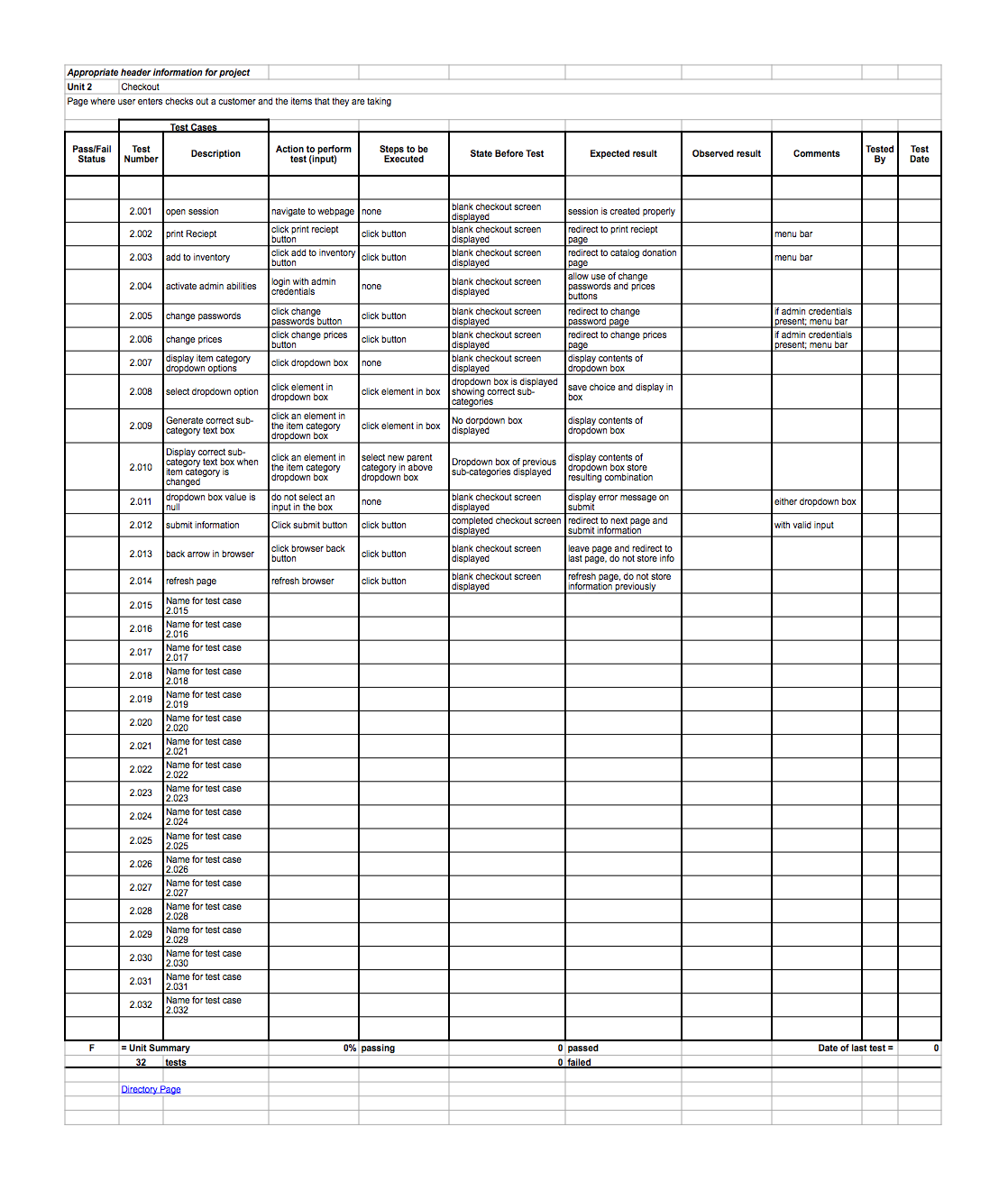 Unit 2:  Check Out
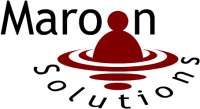 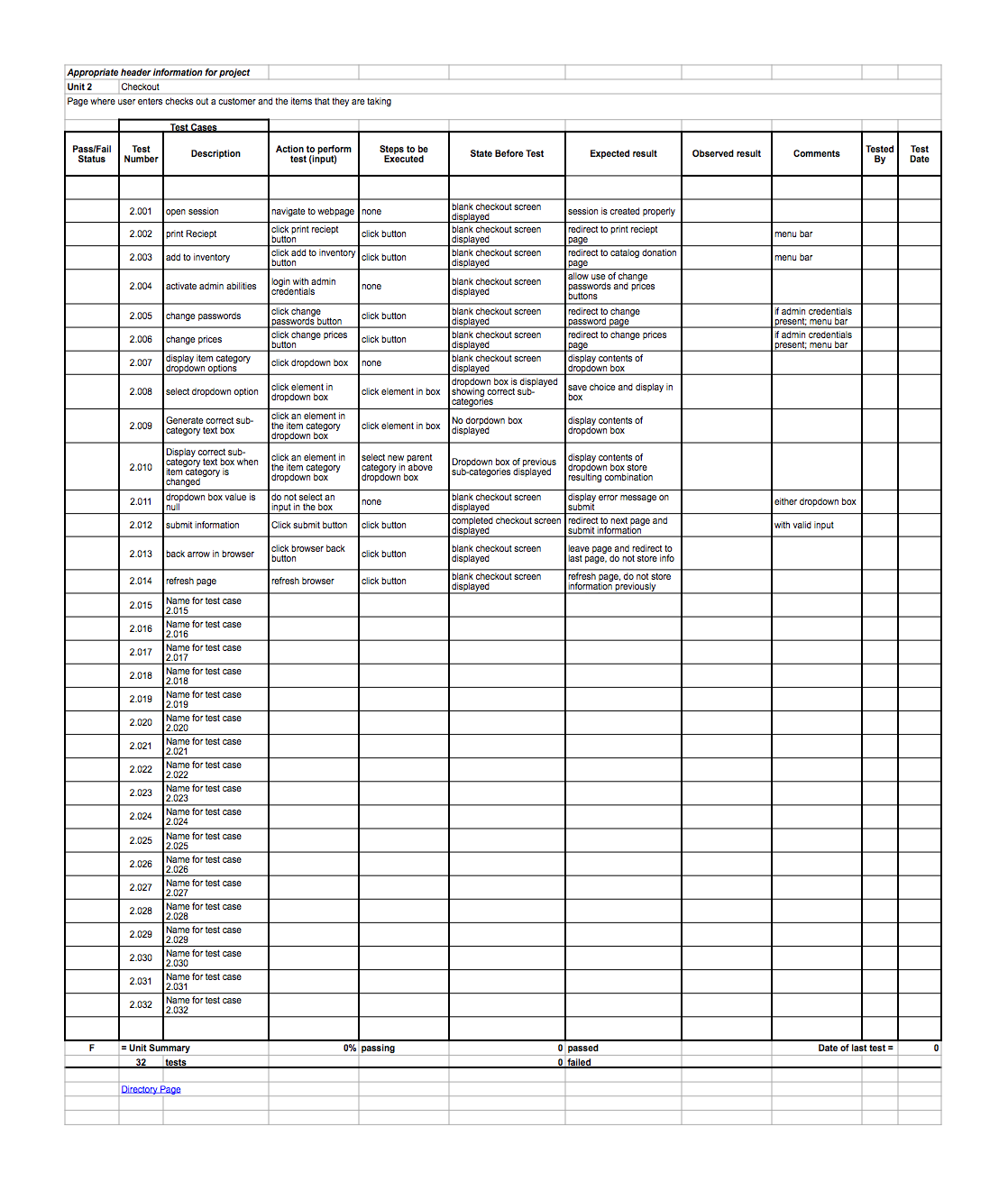 Unit 3:  Print Receipt
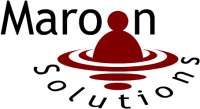 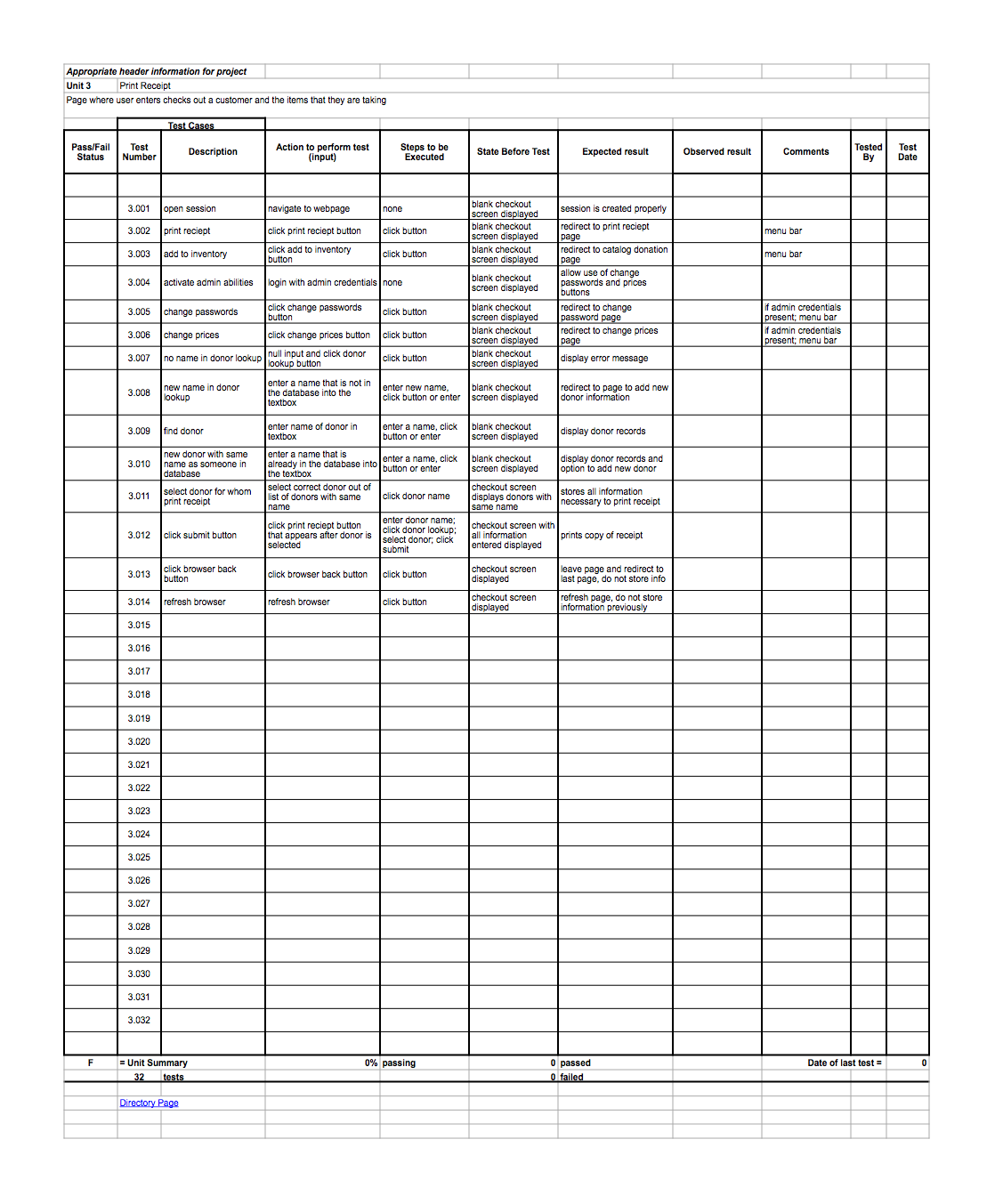 Unit 3:  Print Receipt
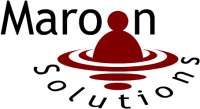 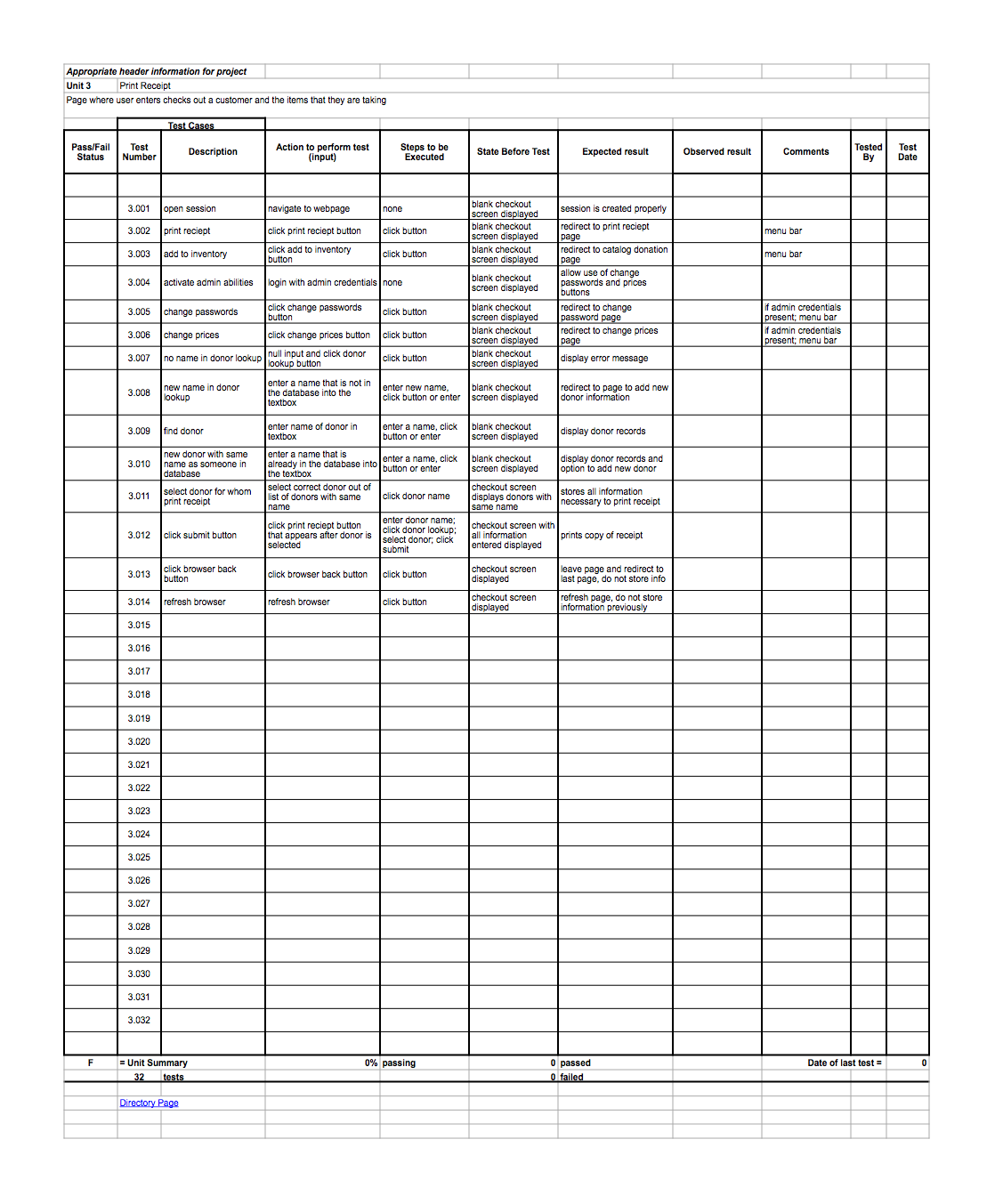 Agenda
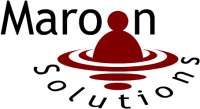 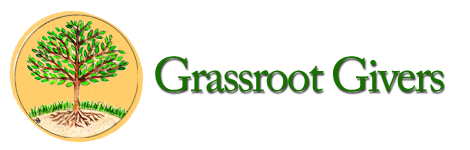 Introduction
Problem Overview
Project Progression
User Case Narratives
UML Use Case Diagrams
UML Deployment Diagrams
Website Map
UML Activity Diagrams
Data Flow Diagrams
Requirements Inventory
Data Dictionary
Testing
Development Environment
Prototype Screens
What’s Next?
Environment
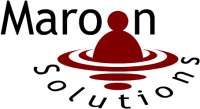 Development Environment: Software Engineering Lab, personal computers
Operating Environment:  Mac and PC, Internet, Siena servers
Maintenance Environment:  to be determined
Tools and Applications
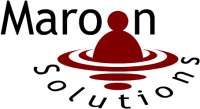 Google Chrome
Mozilla Firefox
Safari
Internet Explorer
Notepad++
SQL Developer
Eclipse
Agenda
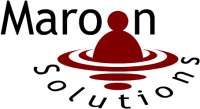 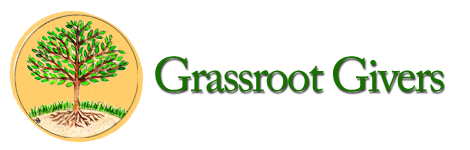 Introduction
Problem Overview
Project Progression
User Case Narratives
UML Use Case Diagrams
UML Deployment Diagrams
Website Map
UML Activity Diagrams
Data Flow Diagrams
Requirements Inventory
Data Dictionary
Testing
Development Environment
Prototype Screens
What’s Next?
Prototype
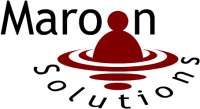 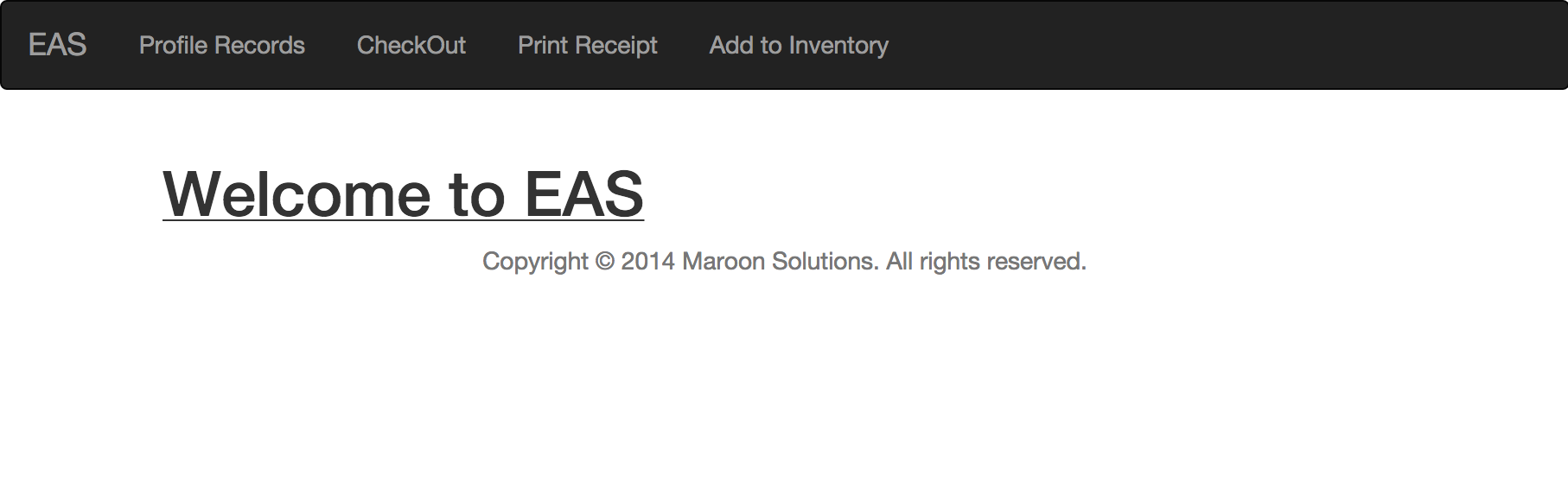 Agenda
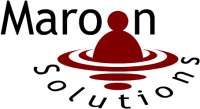 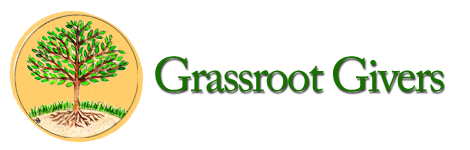 Introduction
Problem Overview
Project Progression
User Case Narratives
UML Use Case Diagrams
UML Deployment Diagrams
Website Map
UML Activity Diagrams
Data Flow Diagrams
Requirements Inventory
Data Dictionary
Testing
Development Environment
Prototype Screens
What’s Next?
Spring Semester
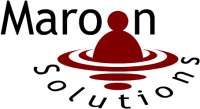 Detailed Design
Acceptance Test
Maroon Solutions
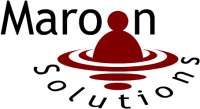 Questions?
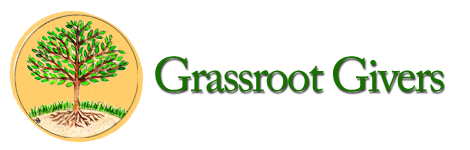